How to find high-quality informationIntroduction to Information Retrieval
4.11. 2020
Jaana Santala
Why should I study information retrieval ?
Because you should be able to

recognize your information needs
know how to search and locate information from different resources
critically evaluate the information you have found
Defining your information needs
What information you need?
What information do you already have?
Do you need general or specific information?
How much information you need or want?
What types of information you want?
What information sources will help you to find the information you want?
BScBA Degree Program , Mikkeli Campus
4.11.2021
3
Where to find reliable and relevant information?
Google?
Wikipedia?
A database?
A database is any collection of data that can be retrieved using organized search procedures
https://www.youtube.com/watch?v=Q2GMtIuaNzU
BScBA Degree Program , Mikkeli Campus
4.11.2021
4
Database searching with keywords
Databases are structured in similar ways and have common features. This means that if you can search one database effectively, then your skills are transferrable to other databases
Follow these steps:
Identify main concepts
Brainstorm for Keywords
Connect your Keywords Together (with Boolean Operators)
Choose a Database
BScBA Degree Program , Mikkeli Campus
4.11.2021
5
Identify Main Concepts
Break your topic into concepts (subjects). These concepts will form the building blocks of your search strategy. 
Why? Because
		- Databases don't like sentences!
		- Long phrases or sentences will confuse the database and lead to 					  disappointing or NO results. 
		- Pick out the words that indicate the main points of your topic.
BScBA Degree Program , Mikkeli Campus
4.11.2021
6
Brainstorm for Keywords!
Keywords are the search terms that you enter into the database to describe each of your concepts. 
Databases look for the exact words and phrases you type in, so if the author uses a different word (synonym) to describe a concept, you will not see that article in your results -> For each of your concepts, identify alternative keywords!
Create a master list of alternative words for each of your concepts.
BScBA Degree Program , Mikkeli Campus
4.11.2021
7
How to generate keywords?
Divide your topic into themes
Consider also synonyms, broader or narrower terms
Remember acronyms!
Other language?

Topic example: "Why some entrepreneurs survive from failures better than others?"
BScBA Degree Program , Mikkeli Campus
4.11.2021
8
Mind maps
Mind maps and concept maps offer ways to outline your research problem, and may help you identify suitable keywords:
Freemind - an easy-to-use and varied program for creating mind maps
CmapTools- a program for creating concept maps

Let’s practice! The original Funny Farm (funny-farm.appspot.com)
BScBA Degree Program , Mikkeli Campus
4.11.2021
9
Connect your keywords together: Boolean searching
The Boolean search operators are AND, OR and NOT. You can use these operators to create a very broad or very narrow search.

Boolean operators search strategy
BScBA Degree Program , Mikkeli Campus
4.11.2021
10
Choosing information resources
Pick databases that matches the subject matter of your chosen topic.
Databases can be multidisciplinary or they can specialize in specific subject areas.
Search more than one database for a comprehensive search on a topic. Although there may be some overlap, each database contains different journals and provides different results or use our search portal Primo. 
Here are some examples: http://libguides.aalto.fi/c.php?g=410678&p=2798434
You can find more business related databases from Business Guide: http://libguides.aalto.fi/business

PST! Librarians are also great resources to ask if you are stuck on which database to search for your topic!
BScBA Degree Program , Mikkeli Campus
4.11.2021
11
Identifying credible online sources – applying the CRAAP test
When you encounter any kind of source, consider:
Currency
Relevance
Authority
Accuracy
Purpose/perspective
https://libguides.cmich.edu/web_research/craap
Information should never be accepted without a critical approach!
https://obamaninjas.com/127
BScBA Degree Program , Mikkeli Campus
4.11.2021
12
Need help?
Contact the librarian: library-mikkeli@aalto.fi
Self-study guide to information retrieval
BScBA Degree Program , Mikkeli Campus
4.11.2021
13
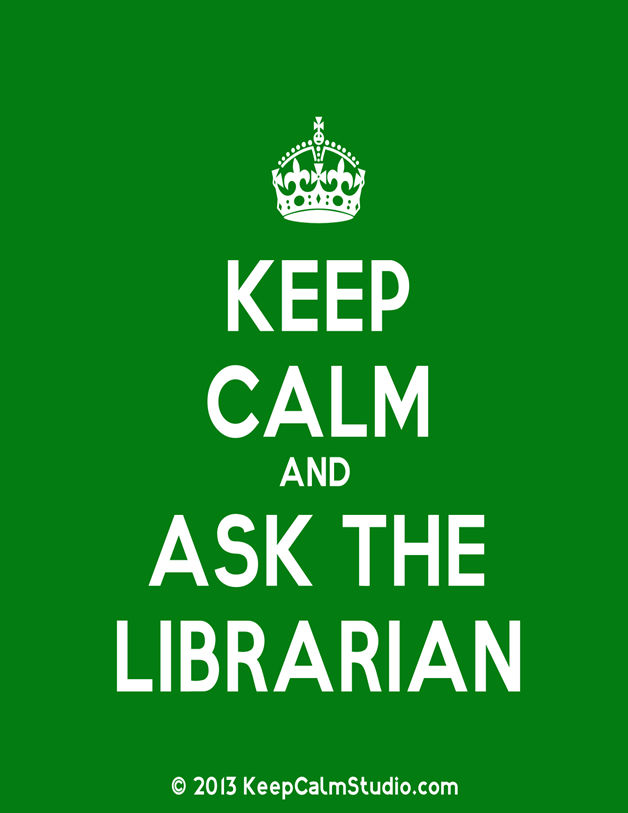 BScBA Degree Program , Mikkeli Campus
4.11.2021
14